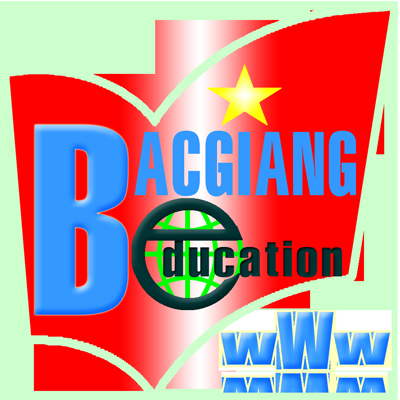 TẬP HUẤN
TRIỂN KHAI THỰC HIỆN MỘT SỐ NHIỆM VỤ CHUYÊN MÔN NĂM HỌC 2022-2023
Việt Yên, tháng 8 năm 2021
Ngày 22/10/2022
NỘI DUNG TẬP HUẤN
1. KIỂM TRA ĐÁNH GIÁ
1. KIỂM TRA ĐÁNH GIÁ
Điểm chung của 02 Thông tư về kiểm tra, đánh giá đều gồm: 
* Hình thức đánh giá đánh giá thường xuyên và đánh giá định kì. Đánh giá thường xuyên và đánh giá định kì đều gồm 02 hình thức đánh giá, cụ thể:
Đánh giá bằng nhận xét: thường áp dụng với đánh giá thường xuyên với phương pháp, kĩ thuật và công cụ đánh giá: hỏi - đáp, viết, thuyết trình, thực hành, thí nghiệm, sản phẩm học tập. Lưu ý: đánh giá bằng nhận xét sử dụng hình thức nói hoặc viết để tự nhận xét về việc thực hiện nhiệm vụ rèn luyện và học tập, sự tiến bộ, ưu điểm nổi bật, hạn chế chủ yếu của bản thân 
Đánh giá bằng bằng điểm số: áp dụng đánh thường xuyên và đánh giá định kì. Đánh giá định kì gồm đánh giá giữa kì và đánh giá cuối kì, được thực hiện thông qua: bài kiểm tra (trên giấy hoặc trên máy tính), bài thực hành, dự án học tập. Đánh giá bằng điểm số theo thang điểm 10, nếu sử dụng thang điểm khác thì phải quy đổi về thang điểm 10. Điểm đánh giá là số nguyên hoặc số thập phân được lấy đến chữ số thập phân thứ nhất sau khi làm tròn số.
Đánh giá bằng nhận xét kết hợp đánh giá bằng điểm số: môn KHTN 6, 7; môn sinh học, vật lí, hóa học lớp 8, 9 thực hiện đánh giá theo hình thức kết hợp nhận xét với điểm số.
* Số bài quy định đánh giá định kì: 04 bài /năm học (2 bài giữa kì và 02 bài cuối kỳ)
* Số bài quy định đánh giá thường xuyên phụ thuộc vào số tiết/năm đối với mỗi môn học
KIỂM TRA ĐÁNH GIÁ
Sự khác nhau áp dụng Thông tư 26/2020/TT-BGDĐT ngày 26/8/2020 với Thông tư 22/2021/TT-BGDĐT ngày 20/7/2021
2. TỔ CHỨC DẠY HỌC MÔN KHTN
2.1.TỔ CHỨC DẠY HỌC MÔN KHOA HỌC TỰ NHIÊN QUA VIỆC XÂY DỰNG KẾ HOẠCH TỔ CHUYÊN MÔN
Xây dựng Kế hoạch tổ CM cần xác định môn KHTN là một môn học, cần:
* Dạy tuần tự theo chủ đề đúng logic môn học, GV được đào tạo môn nào thực hiện giảng dạy môn đó, thời lượng dạy mỗi nội dung, mỗi mạch nội dung thực hiện về thời lượng theo quy định của môn trong khung phân phối chương trình
* Với mỗi lớp có 01 đ/c chịu trách nhiệm vào điểm trên hệ thống theo đúng thời gian quy định (sử dụng 01 sổ điểm cá nhân), cụ thể:
TỔ CHỨC DẠY HỌC MÔN KHOA HỌC TỰ NHIÊN QUA VIỆC XÂY DỰNG KẾ HOẠCH CÁ NHÂN
Kế hoạch giáo dục
PHẦN THỨ NHẤT: KẾ HOẠCH THỰC HIỆN NHIỆM NĂM HỌC
PHẦN THỨ HAI: KẾ HOẠCH CỤ THỂ, THEO TUẦN
PHÂN PHỐI CHƯƠNG TRÌNH
MỤC TIÊU
Kế hoạch dạy học (Giáo án)
TIẾN TRÌNH DẠY HỌC
MỤC TIÊU
Năng lực chung: giao tiếp và hợp tác; tự chủ và tự học; giải quyết vấn đề và sáng tạo.
Về 
năng lực
Năng lực đặc thù: nhận thức KHTN; tìm hiểu thế giới sống; vận dụng kiến thức kĩ năng.
nêu cụ thể yêu cầu về hành vi, thái độ - biểu hiện cụ thể của phẩm chất cần phát triển gắn với nội dung bài dạy
Về 
phẩm chất
Thiết bị dạy học và học liệu
- Nêu cụ thể các thiết bị dạy học và học liệu được sử dụng trong bài dạy.
- Thiết bị và học liệu phải phù hợp với việc tổ chức hoạt động học tương ứng. (Hoạt động học phải tương ứng và phù hợp với mục tiêu hình thành, phát triển phẩm chất, năng lực nào).
Tiến trình dạy học
Hoạt động mở đầu (Xác định vấn đề/nhiệm vụ học tập)
HĐ 1
Hoạt động hình thành kiến thức mới (Giải quyết vấn đề)
HĐ 2
Hoạt động luyện tập
HĐ 3
Hoạt động vận dụng
HĐ 4
1
Mục tiêu
Nội
Dung
Cần 
Đạt
của một 
Hoạt động
2
Nội dung (có thể bỏ)
3
Sản phẩm (có thể bỏ)
4
Tổ chức thực hiện
1
Chuyển giao nhiệm vụ
Các
bước 
tổ
chức 
thực hiện
một 
hoạt
động
2
Thực hiện nhiệm vụ
3
Báo cáo, thảo luận
Hướng dẫn, hỗ trợ/Kiểm tra, đánh giá, kết luận. (cho hoạt động khác với đánh giá môn học)
4
2.2 QUY TRÌNH XÂY DỰNG MA TRẬN, ĐẶC TẢ BÀI KIỂM TRA
Xây dựng khung ma trận: căn cứ vào thời điểm kiểm tra (theo kế hoạch nhà trường), Thông tư quy định kiểm tra (TT 22) để xác định được thời gian và hình thức kiểm tra; Chương trình môn học để xác định được nội dung kiểm tra. Trong khung ma trận thể hiện đủ các thông tin: Thời điểm kiểm tra; Thời gian làm bài; Hình thức kiểm tra; cấu trúc (mức độ tỉ lệ % nhận biết, Thông hiểu, vận dụng, vận dụng cao tương  ứng với mức điểm cho mỗi câu và cho cả đề kiểm tra)
1
Bản đặc tả: căn cứ bảng mô tả mức độ yêu cầu cần đạt của mỗi đơn vị kiến thức được quy định tại Chương trình môn Khoa học tự nhiên ban hành theo Thông tư 32/2018/TT-BGDĐT. Khi xác định mức độ yêu cầu cần đạt của mỗi đơn vị kiến thức sử các động từ đo được để xác định mức biết, hiểu, vận dụng, vận dụng cao. Tuy nhiên không phải đơn vị kiến thức nào cũng có đủ 04 mức độ
2
Đề kiểm tra: từ bản đặc tả viết câu hỏi kiểm tra theo các mức độ, sau đó chuẩn hóa thành đề hoàn chỉnh (cần lưu ý thể thức trình bày, kỹ thuật ra câu hỏi trắc nghiệm khách quan nhiều lựa chọn)
3
Hướng dẫn chấm
4
Các đơn vị báo cáo sản phẩm đã được chuẩn bị (thứ tự báo cáo: TP; Tân Yên; Hiệp Hòa; Lục Ngạn; Lạng Giang; Sơn Động; Yên Dũng; Yên Thế; Việt Yên; Lục Nam)
1
Hoàn thiện các sản phẩm theo phân công gửi vào nhóm zalo trước 10/9/2022)
2
ĐỀ NGHỊ
Đăng kí thời gian tập huấn tại địa phương gửi vào nhóm zalo trước ngày 10/9/2022
3
Xây dựng kế hoạch, Tổ chức dạy học môn khoa học tự nhiên theo đúng logic chương trình
4
Trân trọng cảm ơn!